Association of Florida Colleges: Annual Meeting 2018
Serious Misconduct at School:
Compliance, Response, and Investigation

Presenters: Lee Bentley and Ty Howard
November 8, 2018
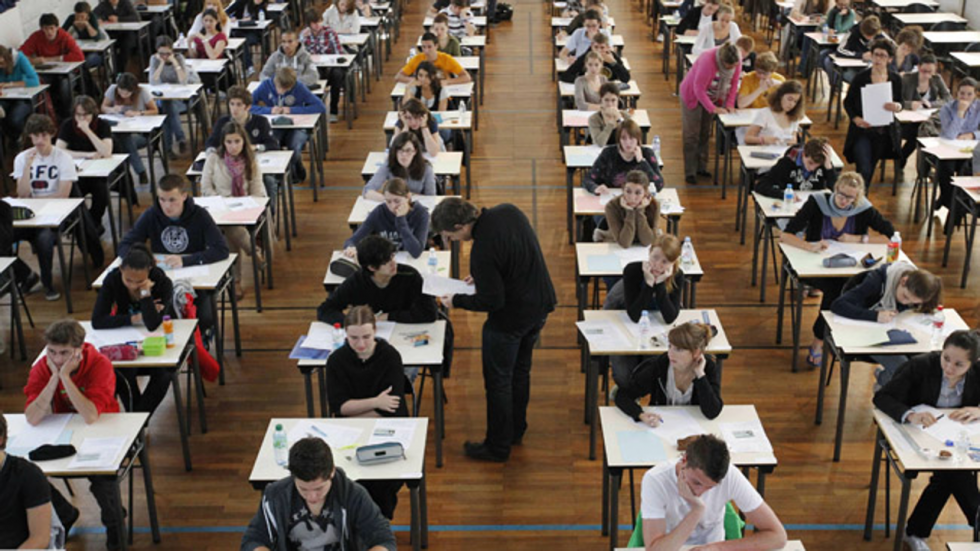 2
Quiz 1
A.	Enforcing school 		policy.
  B.	Providing mandatory 	disclosures under state 	and federal law.
  C.	Conducting a civil 	rights investigation.
  D.	Contacting law 	enforcement.
  E.	All of the above.
A college administrator who learns of serious misconduct at school is potentially responsible for:
X
Quiz 2
A.	Protected from 	disclosures by the 	investigator privilege.
  B.	Potentially protected 	from disclosure by the 	attorney-client privilege 	if attorneys handled.
  C.	Not protected if the 			subject-matter involves 	a minor.
  D.	Never protected.
When investigating misconduct, the investigator’s analysis and conclusions provided to administrators are:
X
Quiz 3
Which school-related officials are at risk for being sued related to failing to stop or to appropriately handle misconduct?
A. Only top 	administrators. 
  B. Any staff or 	teacher directly 	involved.
  C. The chartering 	body.
  D. It depends.
X
The (complicated) landscape:
Investigation
Compliance and policy
Response
Serious school-related misconduct
Mandatory reporting
Law 
enforcement
Title IX
Collateral litigation
8
[Speaker Notes: Our purpose is to help you avoid misconduct (compliance); respond effectively; investigate thoroughly and properly; and then incorporate investigative findings into improved compliance procedures and policies.]
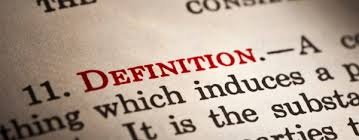 9
[Speaker Notes: Our definition of serious misconduct for purposes of this presentation: abusive conduct committed against a student by anyone in the school community (e.g., administrators, teachers, coaches, staff, contractors, volunteers).]
Agenda
Compliance and Policy
Initial Response 
Investigation
10
1. Policy and Compliance
Case Study No. 1
Case study questions
What is the single biggest problem in the case study?
Based on your experience, does this story seem far fetched or unlikely to occur in reality?
What compliance policies could have been in place to help someone in the assistant’s position navigate?
13
Compliance: Key Points
Remember!
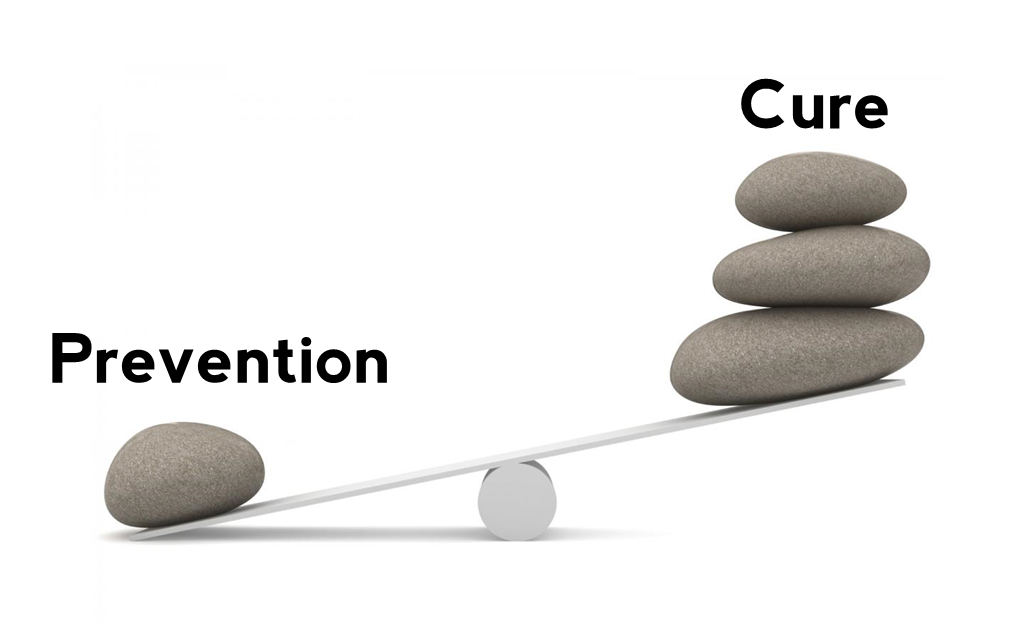 Compliance
Compliance
Must have a robust plan (a/k/a policy or code of conduct)
Should reflect institution’s values and mission and incorporate (at a minimum) requirements under state and federal law
Plan must be regularly reviewed, amended, and updated
Should be signed by employees, volunteers, contractors, etc., and incorporated into orientation process
16
Training
Regular, consistent training is key 
The best plan is of no use if employees do not know about it, use it, and comply with it
Use of scenarios and role playing is important—shows the gaps in understanding and practical issues
Memorialize training sessions and individuals’ participation (and maintain these records)
17
Outlets to report
18
[Speaker Notes: Comparison to corporate compliance hotlines.
Less important WHAT the outlet is and more important that students and employees know about it and can access it with ease.]
Culture is Key
Cannot just be a plan on a shelf
Tone at the top
Communicating values and importance
Be proactive and address issues immediately; documentation is critical; use in-house or outside counsel
19
Special Issues: Sexual Misconduct
Potential law enforcement
Other distinctions
E.g., minor, state law
Title IX issues
20
[Speaker Notes: NEED TO UPDATE]
Don’t Forget
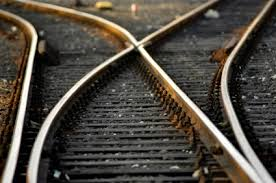 Title IX is a separate track
21
Screening applicants
22
[Speaker Notes: Criminal background checks
References
Follow up
Specific questions re: sexual misconduct allegations]
2. Initial Response
Case Study No. 2
Case Study Questions
Did the staffer act appropriately?
What other initial responses could or should have been taken?
Do the answers change because someone outside of the University appears to have knowledge of some problem?
25
Initial Response: Key Points
Comply with legal requirements
Follow all reporting obligations (failure to do so can lead to civil and criminal liability)
Preserve documents (including notes) related to the allegations
If applicable, coordinate and cooperate with law enforcement so as not to interfere with their investigation
Consult with counsel
27
Responding Expeditiously
Be compassionate toward the victim-  complainant
Response team (if applicable) should take action
Obtain legal counsel and advice
Conduct internal investigation if appropriate
Contact insurance carriers
Communicate with school community
28
3. Internal Investigation
Case Study No. 3
Case Study Questions
Does the controller have a duty to report his suspicions or findings to law enforcement? To anyone else? 
Should the controller confront the vice provost?
If the school’s attorneys conduct an investigation, are there notes and findings protected by the attorney client privilege?
31
Risk Assessment
Risk drives nearly every other decision in an investigation
Risk to whom? Victim, institution, others
Needs to be done initially and on ongoing basis as facts are learned
Initial assessment driven by how issue comes to light
Sexual misconduct involving a child vs. financial irregularities shown in audit
32
Purpose and Scope of Investigation
Depends on type of misconduct at issue
Done to ascertain the reach and extent of investigation
Risks of being too broad or too narrow
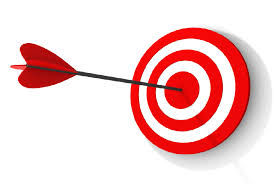 33
Who conducts
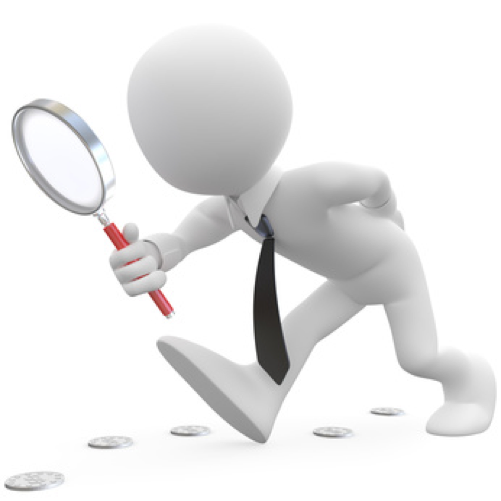 Law Enforcement?
In-house?
Outside counsel?
34
[Speaker Notes: In the case of child abuse (or other significant misconduct), law enforcement (or child protective services) will take the lead
Less severe conduct can be handled in-house; outside counsel should investigate serious misconduct
Critical that school investigation not interfere with law enforcement efforts
What about overlapping “jurisdiction”? E.g., Title IX?  (parallel; initial delay to allow LE to proceed; MOUs and relationships with local LE important)]
Confidentiality, Privilege, PR
Privilege overview—(1) client/attorney, (2) confidential, (3) for the purpose of legal advice
Potential tension between privilege and crisis management and public relations. E.g., Baylor; Penn State
Special care with written findings, reports, or summaries
35
Post Investigation
Assess investigative findings and incorporate into compliance plan or code of conduct
Train community members on amended plan and code of conduct
Communicate with school community about changes
36
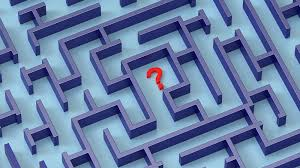 Conclusion
37
[Speaker Notes: It’s complicated out there. Competing issues, laws, etc.
But it’s manageable with a little foresight and planning.]
Questions?
Lee Bentley
(813) 559-5524
lbentley@bradley.com
Ty Howard
(615) 252-2376
thoward@bradley.com